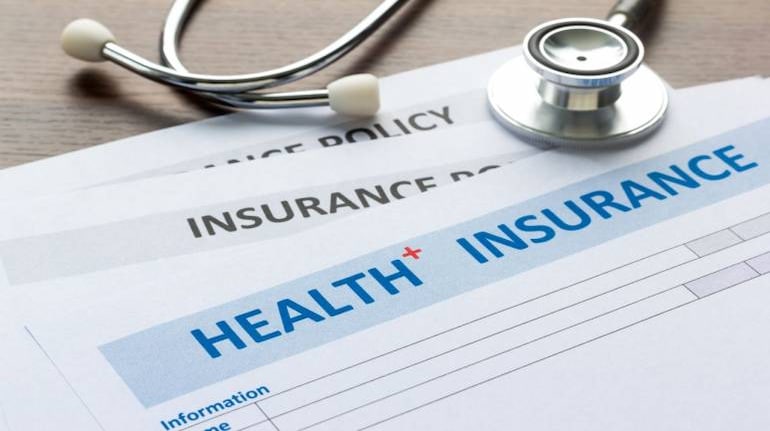 Health Insurance in Challenging TimesBy CVO Chartered & Cost Accountants associationSpeaker: Mehul Pujara
Date: 29/05/2021
Type of Health Insurance Products
What to keep in mind while buying Health Insurance Plans
Should I buy Individual or Floater policy ?
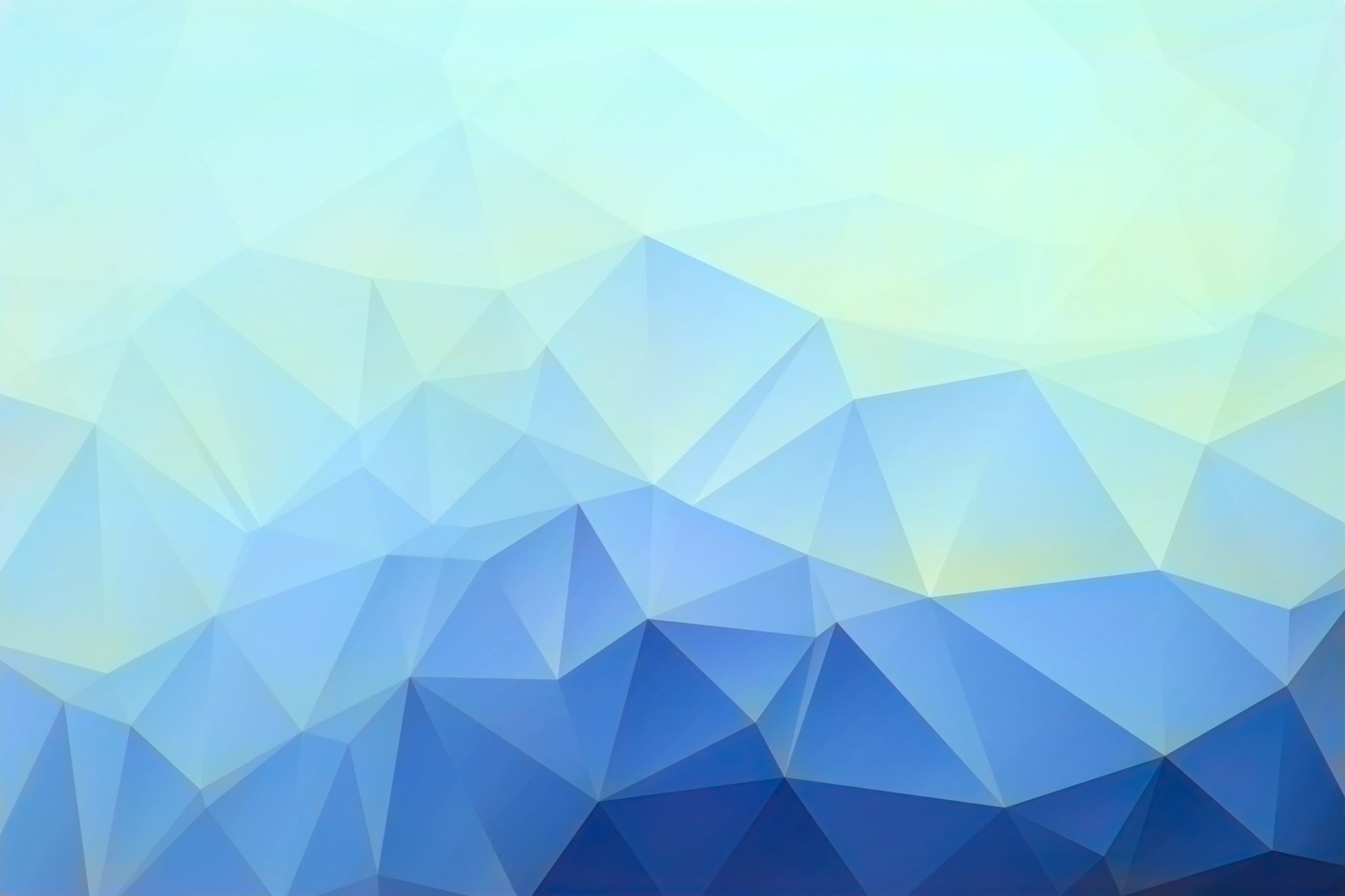 Entry Age Limit: 
Adult: 18 Years to 65 Years
Child: 3 Months to 25 Years
Exit Age: No Limit
Coverages / Benefits – Health Insurance (Mediclaim)
Entry Age Limit: From 60 Years to 75 Years, Exit Age: No Limit
Pre-Medical Check-up (Varies company to Company)
PED Waiting period: 1 Year to 4 Year 
Co-payment – 20% to 30% on each claim
Disease sub limits: Applicable 
Coverage: Inpatient Hospitalization, Day care treatment, Pre and Post Hospitalization, Home Health Care, AYUSH Coverage etc. (Coverage very company to company)
Senior Citizen Health Insurance
How the room rent limit impact your claim
Room Rent Proportionate calculation
Mr. A is admitted in a hospital for Hip Replacement surgery. 
His sum insured is 300,000 and room rent eligibility is 1% if Sum Insured i.e. Rs. 3,000/- per day
He opted higher room rent category of Rs. 4,000 per day.
Proportionate deduction = Room Rent Allowed / Actual Room Rent * 100
Example A: 3,000/4,000*100 = 75%
Example B: 3,000/10,000*100 = 30%
B
A
Let’s understand
Pre-existing Disease - means any condition, ailment, injury or disease:
a)That is/are diagnosed by a physician within 48 months prior to the effective date of the Policy issued by the insurer or its reinstatement or
b) For which medical advice or treatment was recommended by or received from, a physician within 48 months prior to the effective date of the Policy issued by the insurer or its reinstatement.
What is included and excluded from the criteria of pre-existing diseases in health insurance? 
Pre-existing diseases in health insurance generally include now common diseases like blood pressure, diabetes, thyroid, and cholesterol. It is important to understand that common diseases like fever, viral flu, cough and cold, etc., which don’t have any potential to get severe in the long run, are not included in pre-existing diseases.
What happens if I don’t disclose pre-existing diseases?
Non-disclosure of the pre-existing disease can result in denial at the time of renewal of the policy or dishonoring of claims if made for such diseases.
Is there any effect of pre-existing diseases on the amount of premium?
Yes, generally, the amount of insurance premium is higher in case of pre-existing illnesses as the chances of making a claim is higher in such cases.
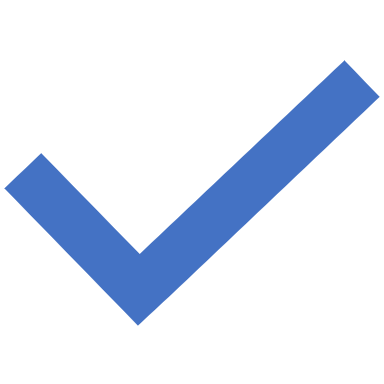 Let’s understand PED
List of Non- Payable Items
How Top Up & Super Top plan works
Super top-up plans are similar to top-up plans, except that top-up plan covers a single claim above the threshold limit, while the super top-up plan covers the total of all hospitalization bills above the threshold limit
Top Up Example
Super Top Up Example
Claim Process
Cashless
Member approaches 
with  Network Hospitals with ID
Hospital sends 
Intimation to TPA
Eligibility
Member approaches 
 Any other Hospital
Out of Pocket 
payment
Reimbursement
Not 
Covered
Avails treatment, makes upfront payment
Submits bills to TPA for reimbursement
Covered
Authorization as
 per eligibility
Cashless treatment
 at NWH
Recent Regulatory Changes by IRDAI
1.  Certain exclusion not allowed in Health Insurance Policy:  Internal Congenital, Genetic Disease, Disease after buying health insurance policy, Injury or illness due to hazardous activities, Treatment for metal illnesses, psychological disorder, Age related macular degeneration
2. Standardization of Exclusion wordings
3. Only 16 disease are allowed to be permanently exclusion in case of PED
4. Coverage for Morden and advance treatment 
5. Moratorium of 8 Years. Means no claim can be rejected after completion of 8 years in a policy. 
6. Waiting period for lifestyle disease not allowed for more than 90 days
7. Delay in a claim settlement beyond 30 days after receiving all the documents insurer need to pay 2% interest above the applicable bank rate.
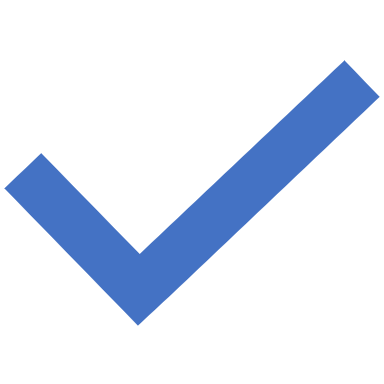 The reimbursement claim is to be supported with the following documents and submitted within the prescribed time limit.
Duly Completed claim form
Photo Identity proof of the patient
Medical practitioner’s prescription advising admission
Original bills with itemized break-up
Payment receipts
Discharge summary including complete medical history of the patient along with other details. 
Investigation/ Diagnostic  test reports etc. supported by the prescription from attending medical practitioner 
OT notes or Surgeon’s certificate giving details of the operation performed (for surgical cases).
Sticker/Invoice of the Implants, wherever applicable.
MLR(Medico Legal Report copy if carried out and FIR (First information report) if registered, where ever applicable.
NEFT Details (to enable direct credit of claim amount in bank account)  and cancelled cheque
 KYC (Identity proof with Address) of the proposer, where  claim liability is above Rs 1 Lakh as per AML Guidelines
Legal heir/succession certificate , wherever applicable 
Any other relevant document required by Company/TPA for assessment of the claim.
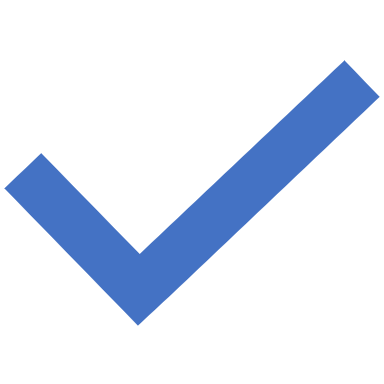 Claim Documents
Common reasons behind health insurance claims rejection
Incorrect information in proposal form
Waiting Period clause
Pre-existing disease
Not knowing the exclusions
Lapse of Policy
Late intimation to insurer
How to prevent claim rejection
First and foremost, keep in mind to go through all the policy wordings in addition to terms and conditions in a detailed manner. Being unaware of exclusions, deductibles, and claim processes and other critical details will end up getting you confused or regretting the decision of investing in the wrong policy. 
The best thing you can do to avoid the insurance claim rejected status is to fill up the form yourself and in case of any doubts, take the help of the insurer or agent. Don’t get the form filled by anyone else, other than yourself. Double-checking the insurance claim for accuracy is what you should also practice. 
Giving correct information regarding medical condition is something that you should do without giving a second thought, if you want to prevent claim rejection at a point when you need the medical help the most. 
One must not forget to make copies of all the documents they provide with the claim form for the health insurance policy. By doing so, it will be easy for the policyholder to provide TPA with the reference, in case the need arises in the future. 
Providing all medical records to the TPA or Third Party Administrator is an essential element to keep in mind. If it is the case of post-hospitalisation costs incurred, providing the details and submission must be carried out within a span of 90 days from the hospitalisation date. 
Renewing the health insurance policy within the time frame will help you avoid any inconvenience at the time of claiming. Though a 30-day grace period is provided by the insurer, it is important for one to renew their policy beforehand.  
For planned hospitalisation, it’s better to look for the insurer’s approval in advance. However, in case of a medical emergency, one can proceed with the treatment and inform the insurer within 2 or 3 days of hospitalisation.
ADVANTAGES OF CORONA KAVACH POLICY

No Room Rent Limit: The policy doesn’t have a room rent limit. So, policyholders don’t have to shell out money from their own pockets. 

Shorter waiting period: Corona Kavach Policy has a short waiting period of 15 days. This means Covid-19 will be covered after 15 days from the issuance of your policy.

Covid-19 coverage: All Covid-19 related hospitalization expenses are covered under the policy including PPE kit, gloves, mask, ICU expenses, ventilator charges, specialist fees.

Treatment at home covered: Insurer will cover the costs of treatment at home on a positive diagnosis of Covid-19 from a government authorized diagnostic Centre; maximum up to 14 days per incident.

Affordable premium: Since this policy is valid till March 31, 2021 / 30th September 2021, the premiums are very cheap as compared to comprehensive health insurance policies which are lifelong renewable.

LIMITATIONS OF CORONA KAVACH POLICY

Short term policy (Temporary product): The policy is valid only up to March 31, 2021 / 30th September 2021, and can not be renewed once product is withdrawn , unlike a comprehensive health insurance cover which is lifelong renewable. The policy tenure is three and a half months, six and half months, and nine and half months including the waiting period.

No coverage for other illnesses except Covid-19: Unlike a comprehensive health insurance plan, which provides coverage for all illnesses, Corona Kavach provides coverage for Covid-19 only.

Low sum insured: Corona Kavach is available at the low sum insured options from Rs 50,000- Rs 5 lacs which isn’t enough keeping in mind the rise in medical inflation and expensive treatment of Covid-19.
Should I buy Corona specific policy or comprehensive health insurance policy
Not Satisfied  or claims denied – File a complaint
Thank You
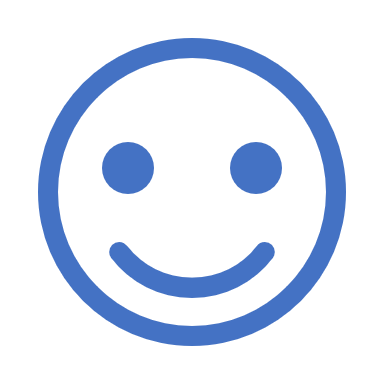